EGRS Synthesis Report
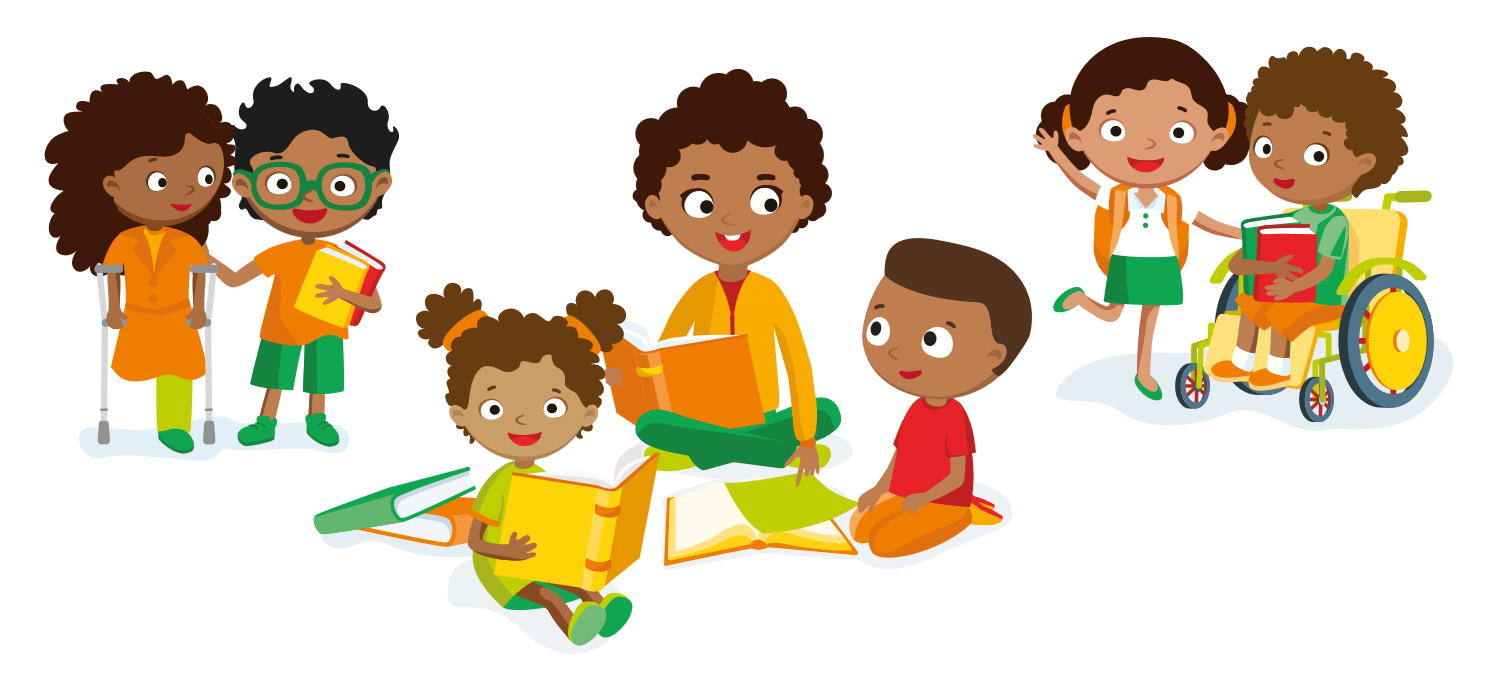 EGRS Synthesis Report
Stephen Taylor
South African Department of Basic Education
3 July 2025
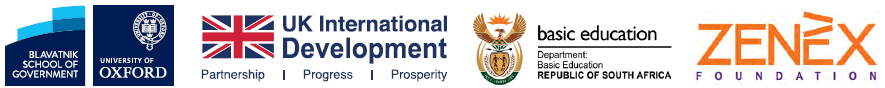 Background: The literacy challenge in SA
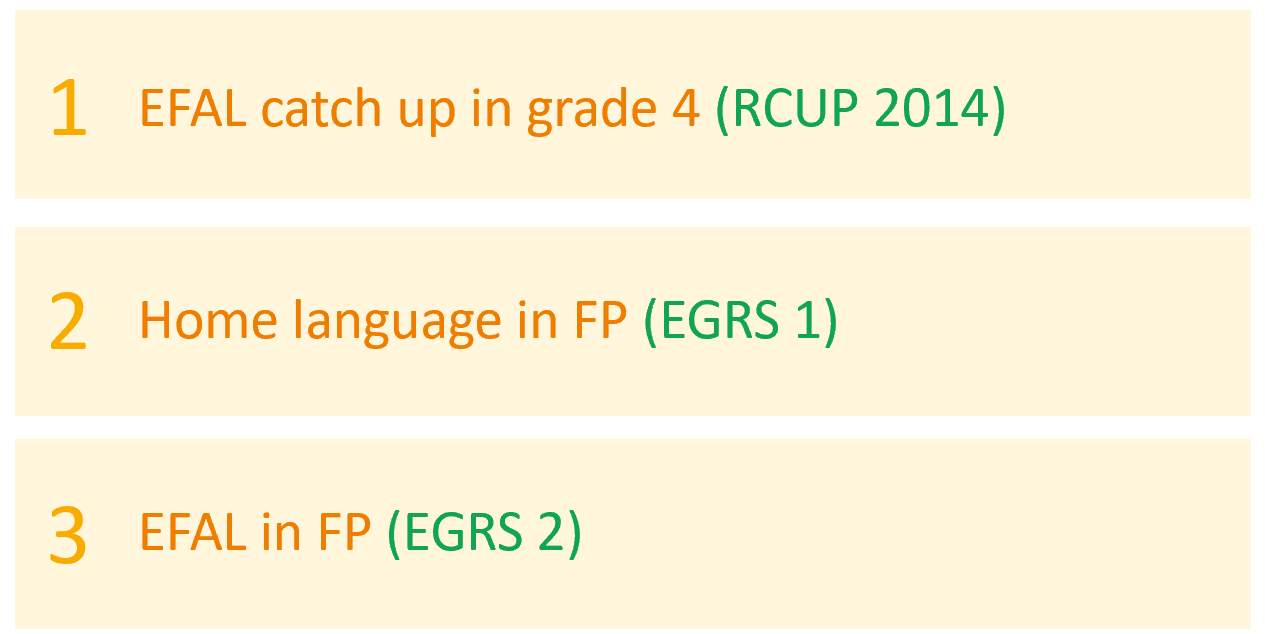 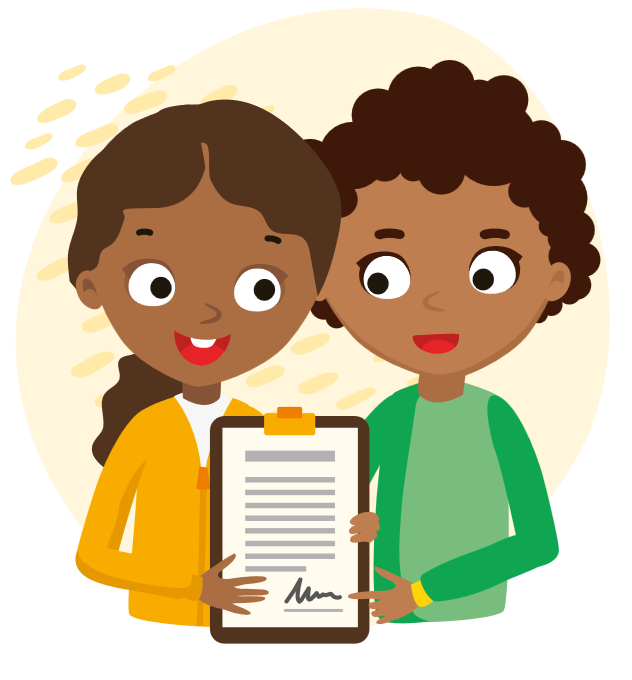 Background: The literacy challenge in SA
Background: The literacy challenge in SA
Background: The literacy challenge in SA
Early Grade Reading Study 1
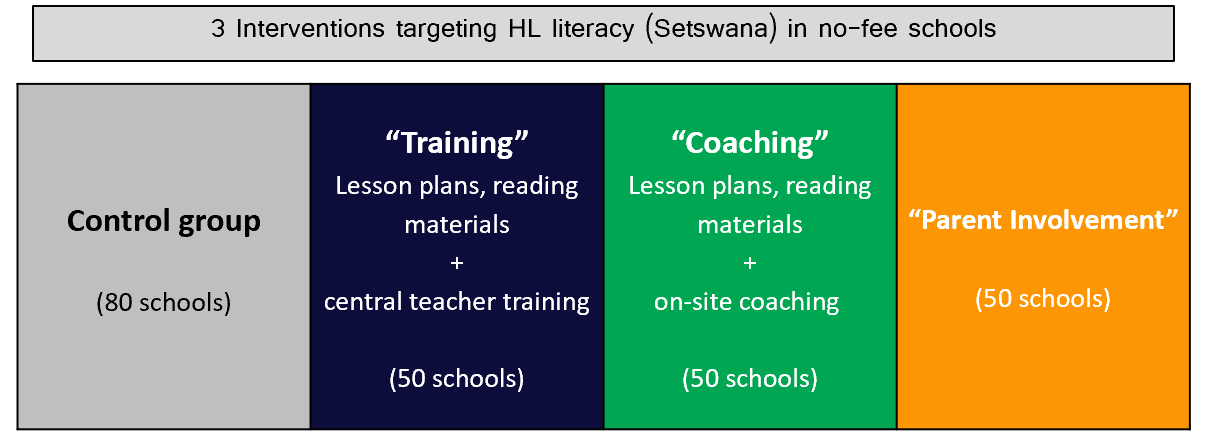 Can the impact of coaching be achieved in ways are more “scaleable”?
Virtual Coaching?

Internal coaching by School Head of Department?
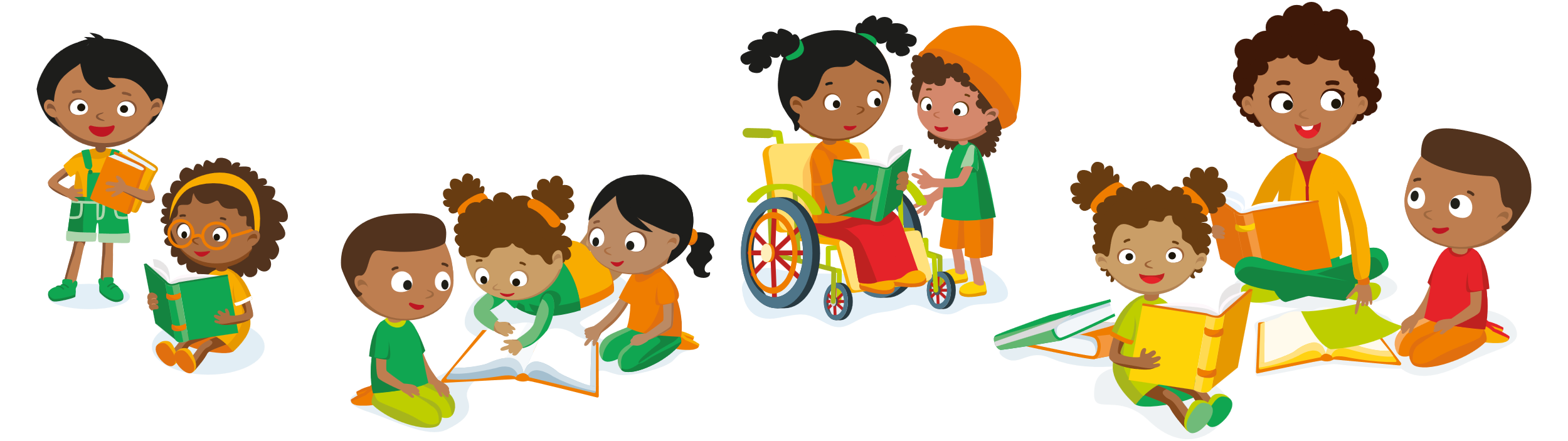 Challenges and Opportunities of Scaling- DH Coaching can work if….
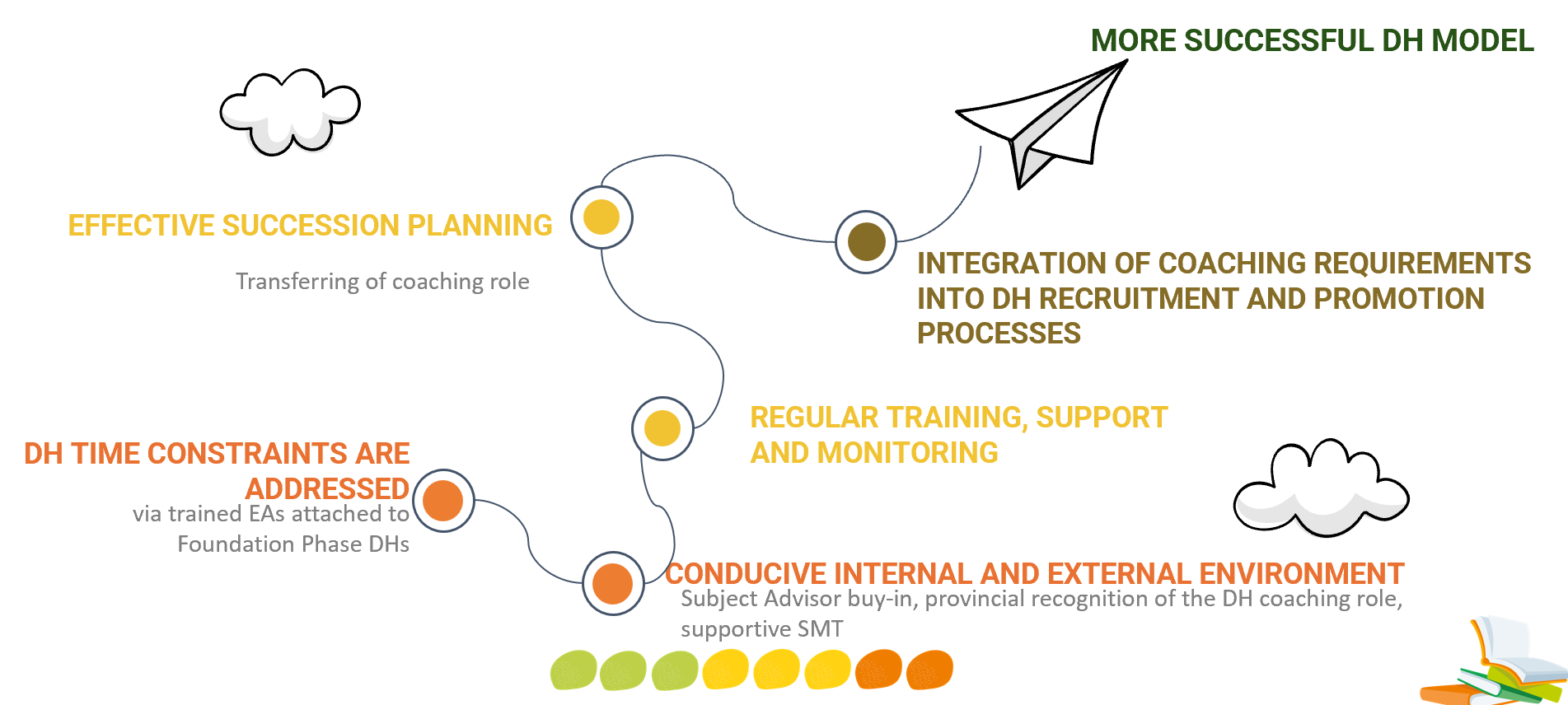 Costing
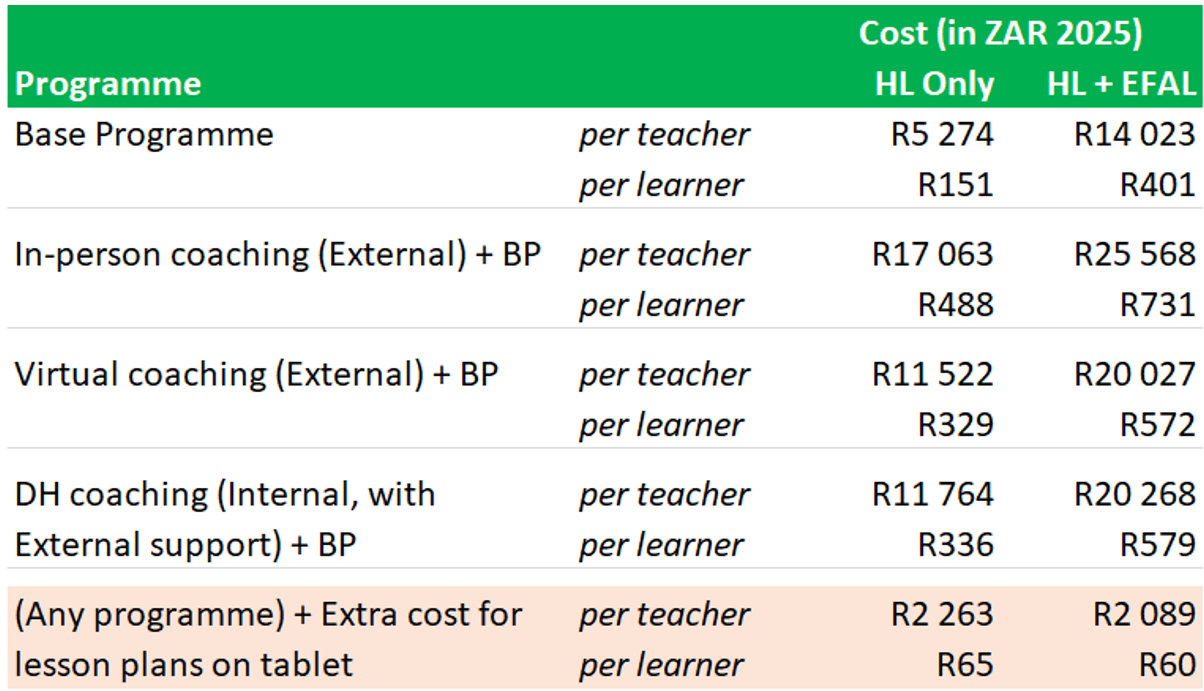 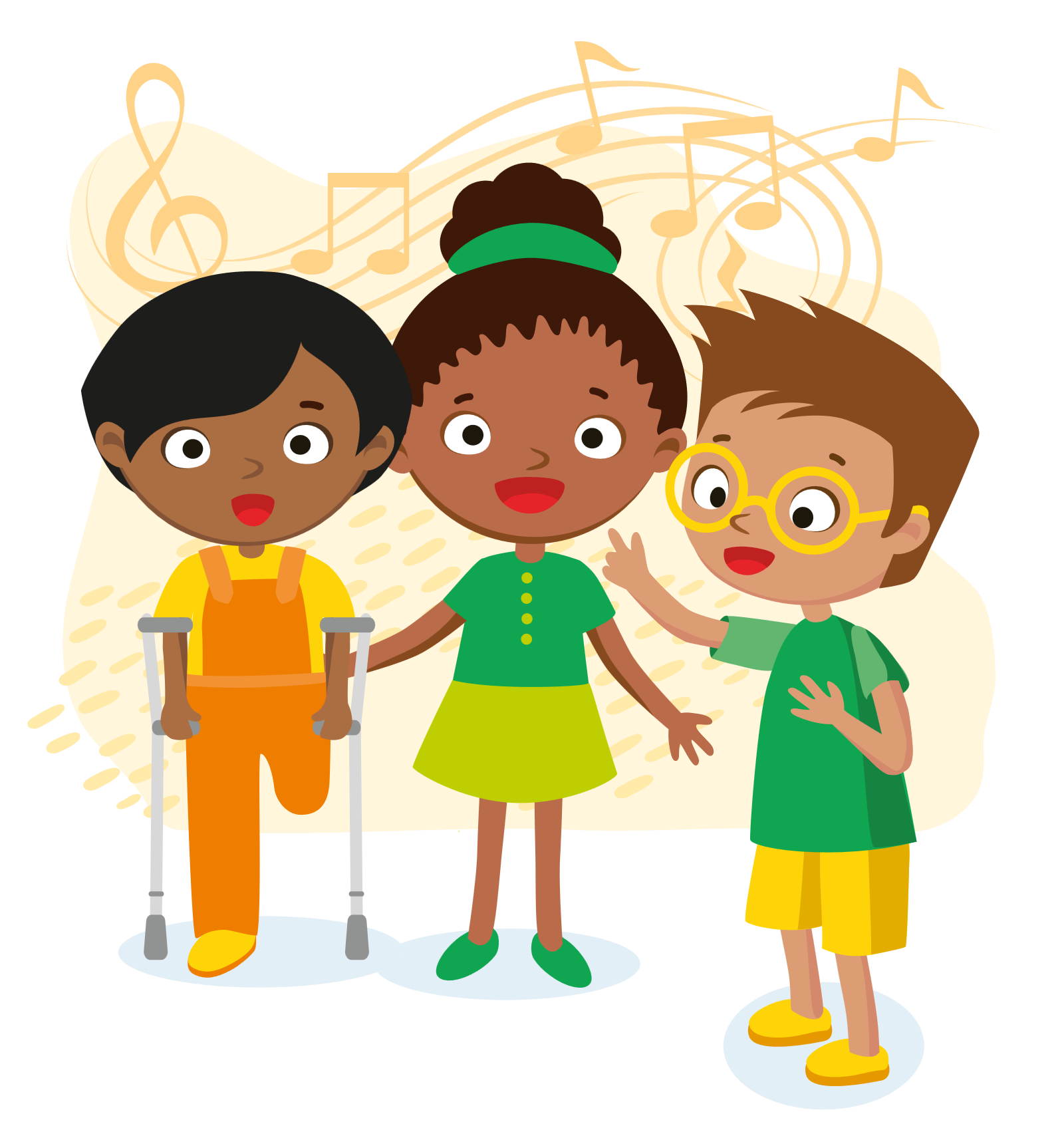 Costing
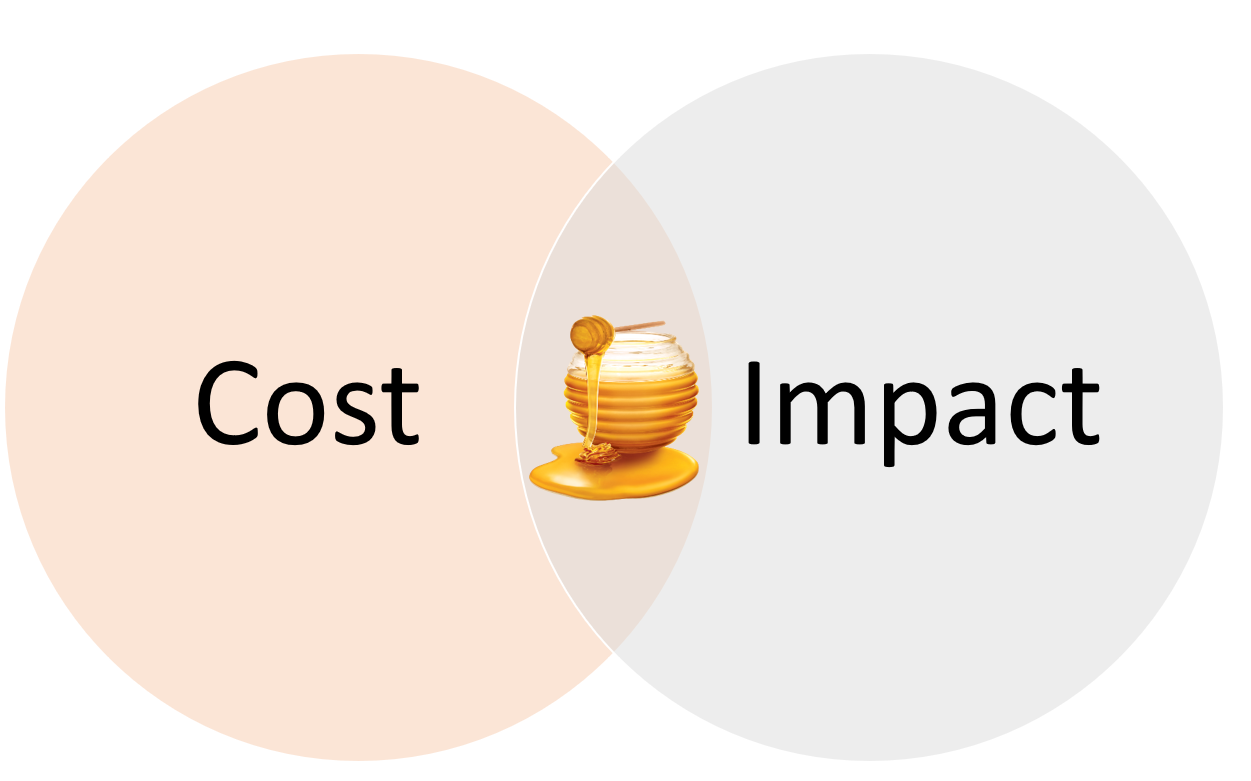 Implementation modalities
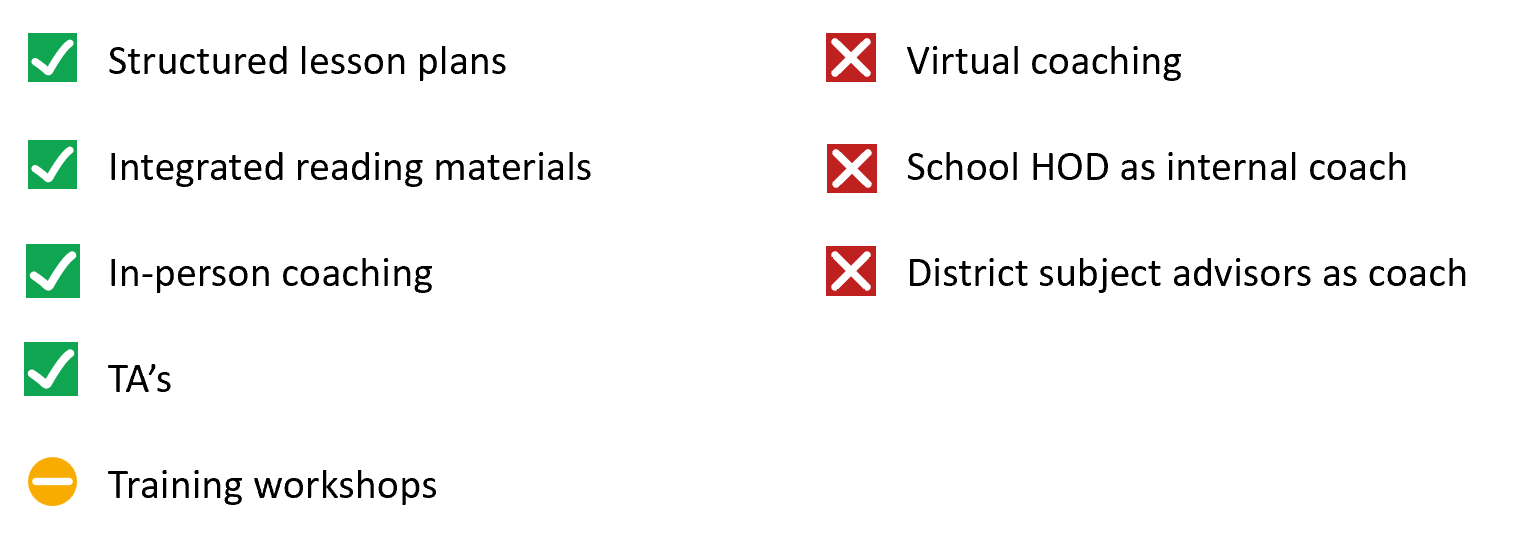 Long run impacts
On Learners
Impact on grade 7 comprehension in both HL and EFAL
Increased likelihood of reaching grade 9 without repeating
On Teachers
Impact on next cohort of learners (half as large)
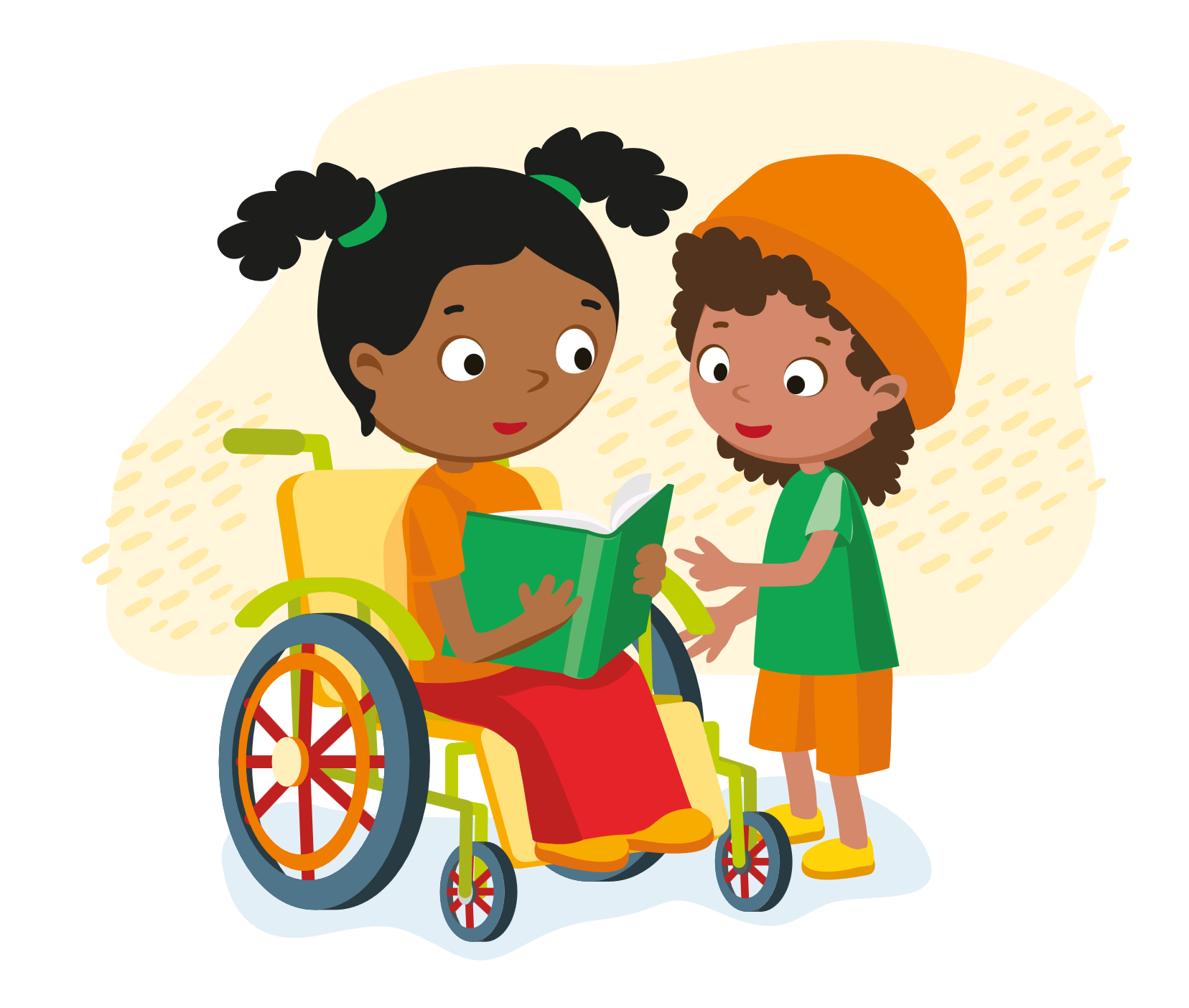 Language and language transitions
Positive spillover from HL to ENG
No spillover from EFAL to HL
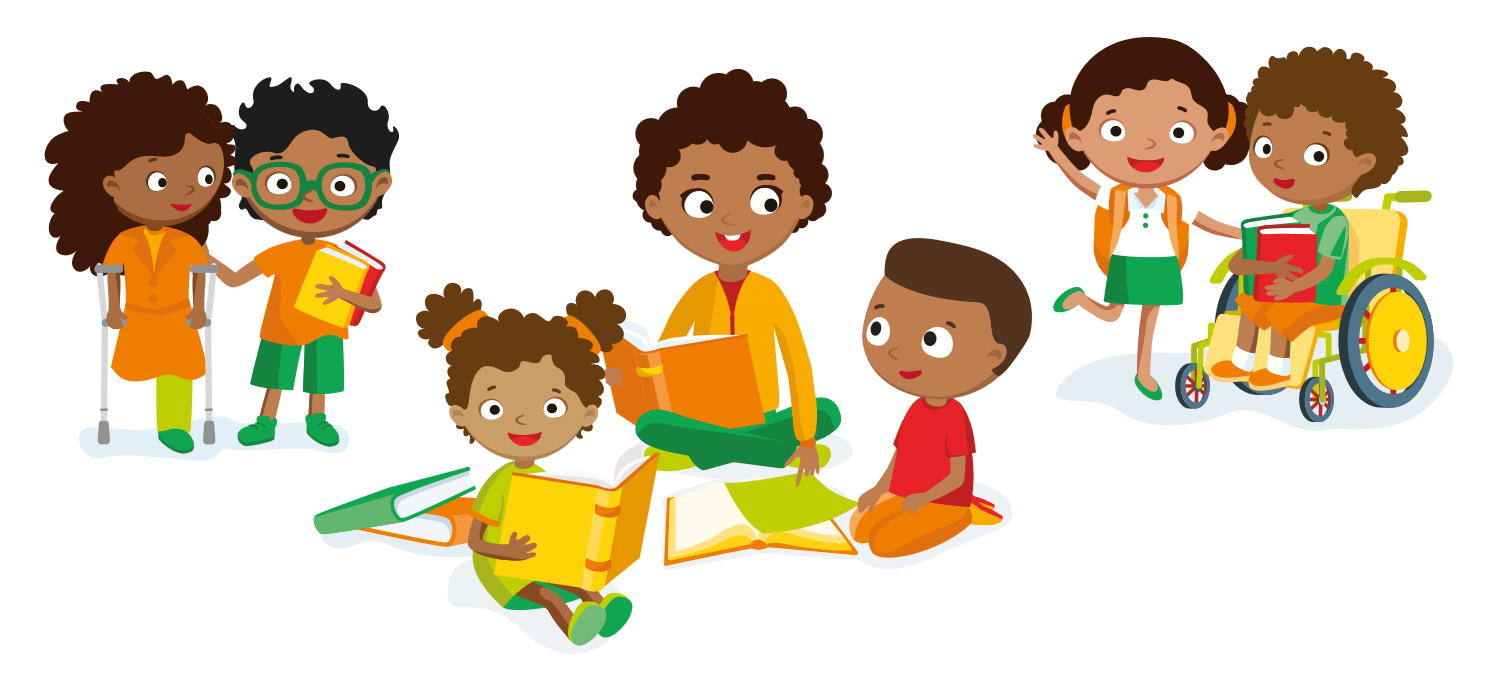 Mapping EGRS to WWH Framework
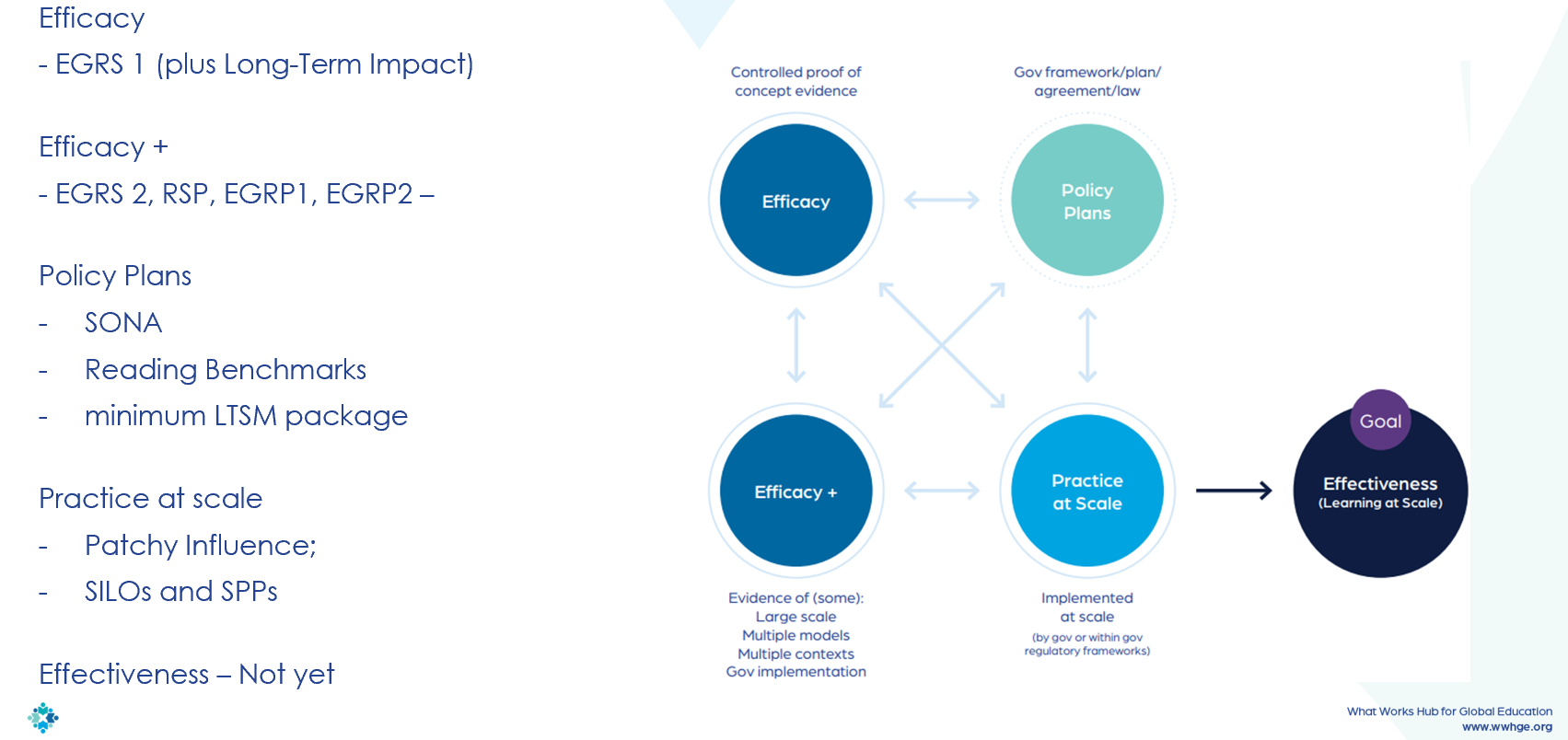 Overview of the studies in the EGRS Series
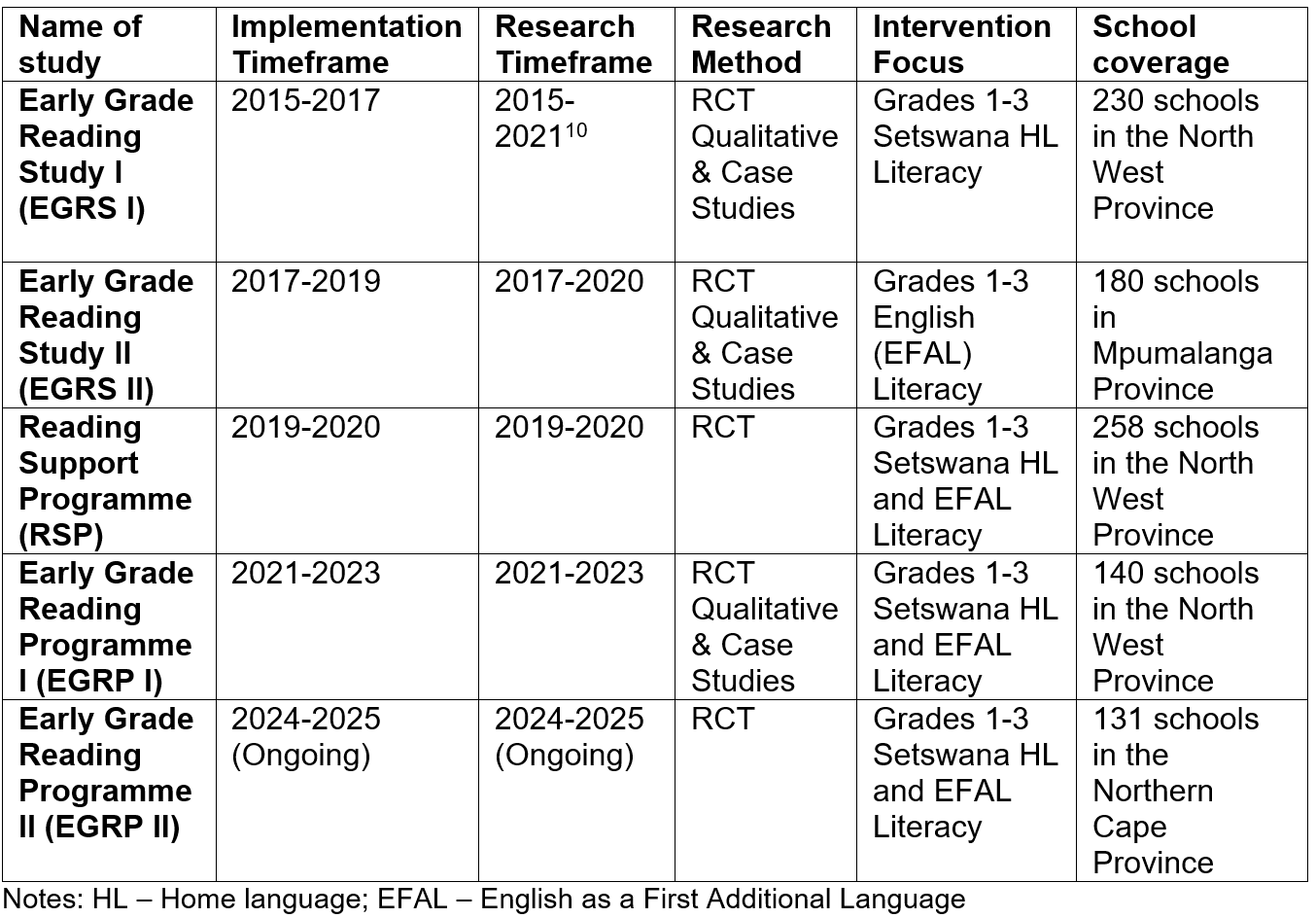 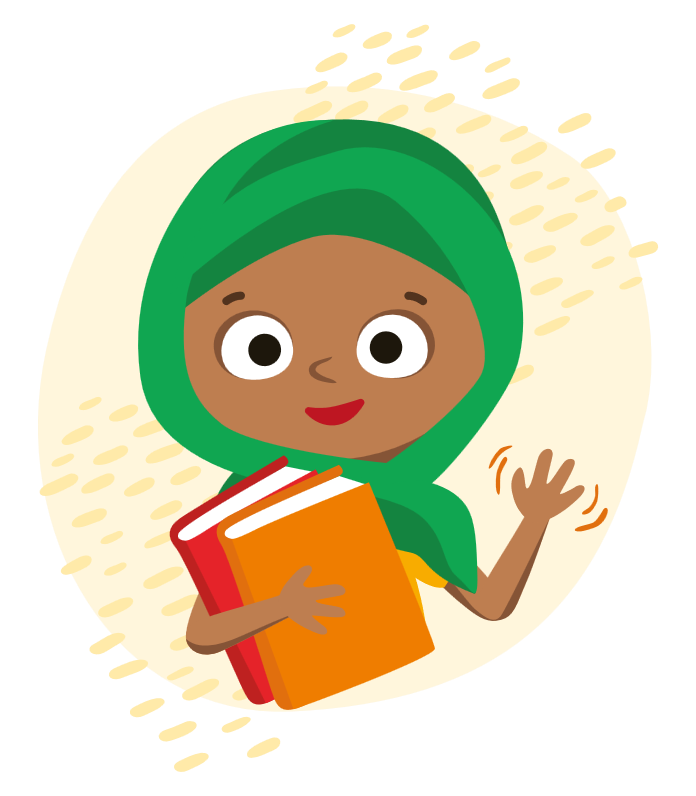 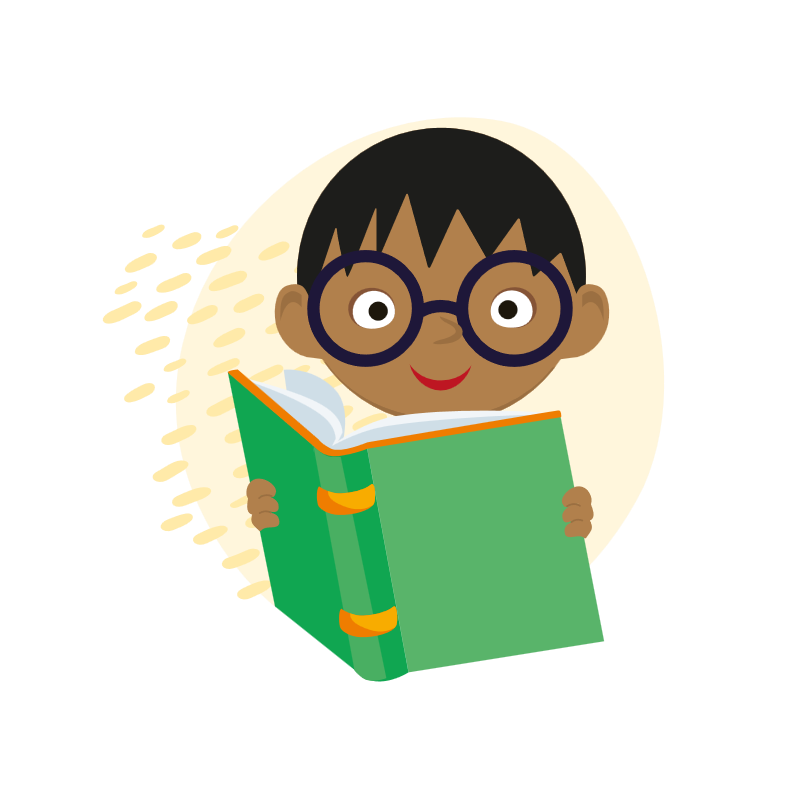 Thank you
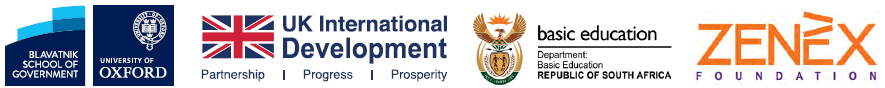